2010 год – год Учителя.2011 год – 75 лет МОУ СОШ № 7.
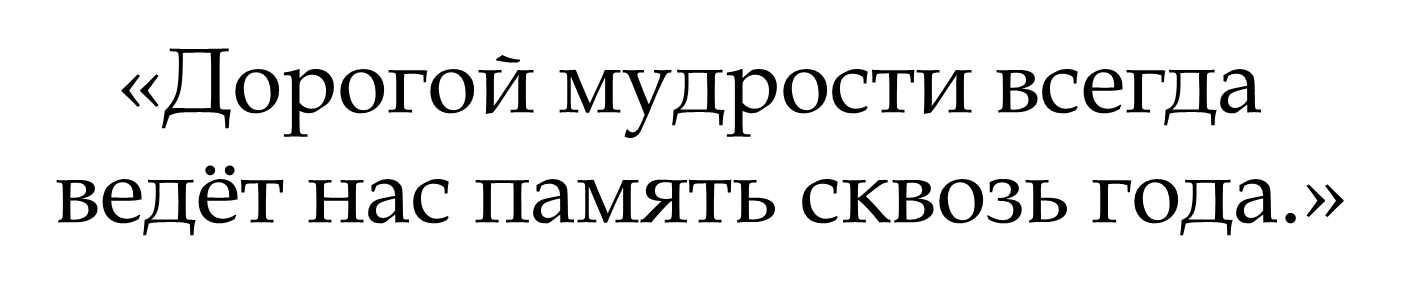 Цель:
Изучение военного периода жизни
 Малковой Надежды Петровны.
Задачи:
    1. Встретиться с Малковой Н.П.
    2. Ознакомиться с документами домашнего архива Малковой Н.П.
    3. Собрать материал по рассказам и воспоминаниям родных и близких Малковой Н.П.
    4. Систематизировать и обобщить полученный материал.
    5. Представить собранный материал в виде заметки в газету «Знамя Победы», на тематических классных часах.
   6. Повысить престиж школы, профессионализм учителя.
   7. Развить творчество учащихся.
Результат:   Мы надеемся, что после нашей исследовательской работы, сверстники проникнутся уважением к историческому прошлому на примере мужества, стойкости и героизма.   Наша заметка в газету будет являться памятью и останется в сердцах людей.
Этапы:
Обсуждение проекта с классным руководителем, 
                            составление    плана.
Встреча с заведующей музеем и создание творческой группы учащихся 
 3 «А» класса. 
                            Гомзиков Вячеслав          Осипчук Ульяна
                            Ковальчук Мария             Сысолятина Марина
                            Коновалова Анна            Морозова Юлия 
                                            Черноскутова Анастасия

3.   Встреча и беседа с Малковой Надеждой Петровной.
4. Работа с документами: фотографиями, воспоминаниями, статьями из  домашнего архива.
5.   Изучение письменных источников – военных документов.
6.   Сбор материала о детстве и военном периоде жизни Малковой Н.П.
7. Обобщение полученного материала и написание рассказов на тему:               «Учителями славится Россия», «Малкова Н.П. – труженик тыла и ветеран труда».
8.   Сочинение стихотворений про Малкову Н.П.
9. Опубликование заметки в газету «Знамя Победы» на тему: «Дорогой мудрости всегда ведёт нас память сквозь года».
Главы:
Глава I. Малкова Надежда Петровна.
1.1 Детство и юность.
1.2. Трудные годы.
1.3. Начало педагогической деятельности.
1.4. Высокое Звание – УЧИТЕЛЬ.
 Глава II. «Дорогой мудрости всегда ведёт нас память сквозь года».
   Заключение.
Глава I. Малкова Надежда Петровна.1.3. Начало педагогической деятельности.
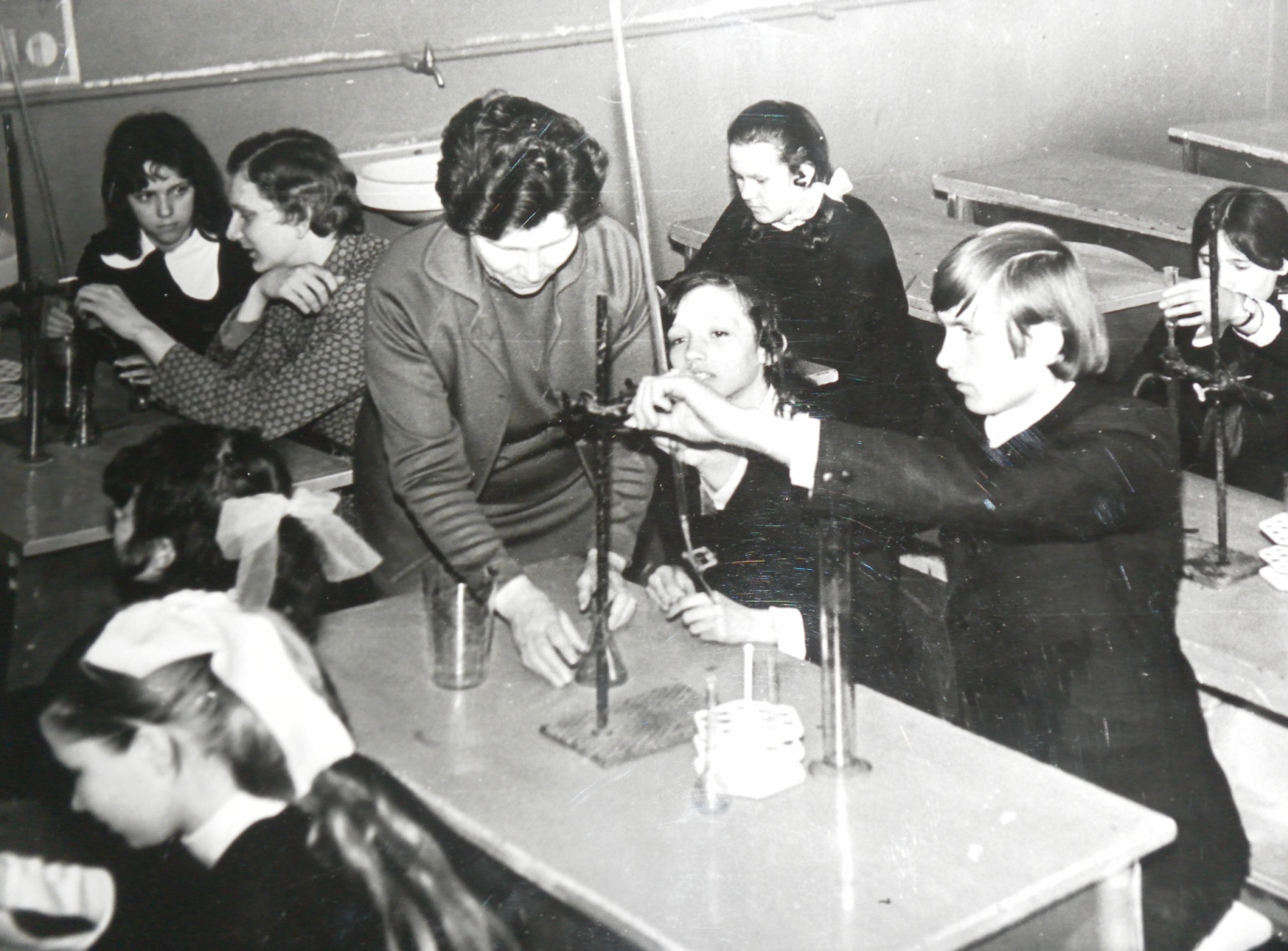 На уроке
Глава I. 1.4. Высокое Звание – УЧИТЕЛЬ. Ордена и медали.
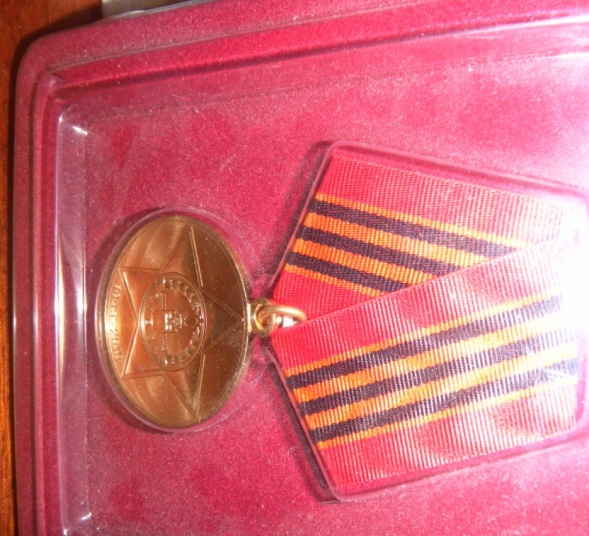 Золотая медаль – труженик тыла.
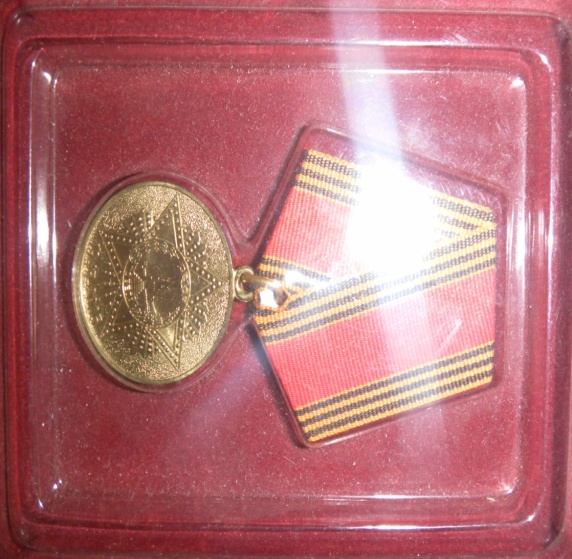 Золотая медаль.
В гостях у Малковой Н.П.
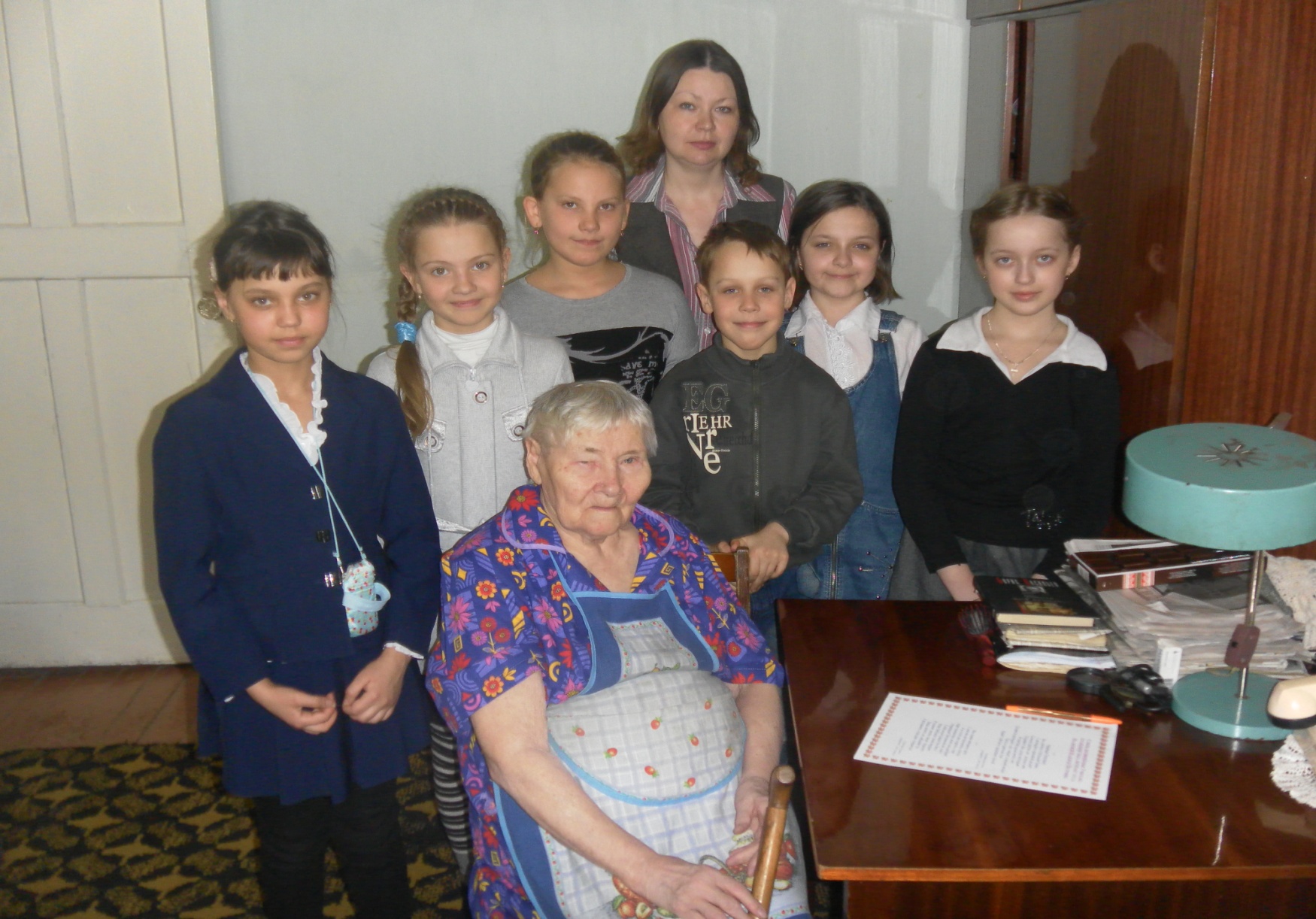 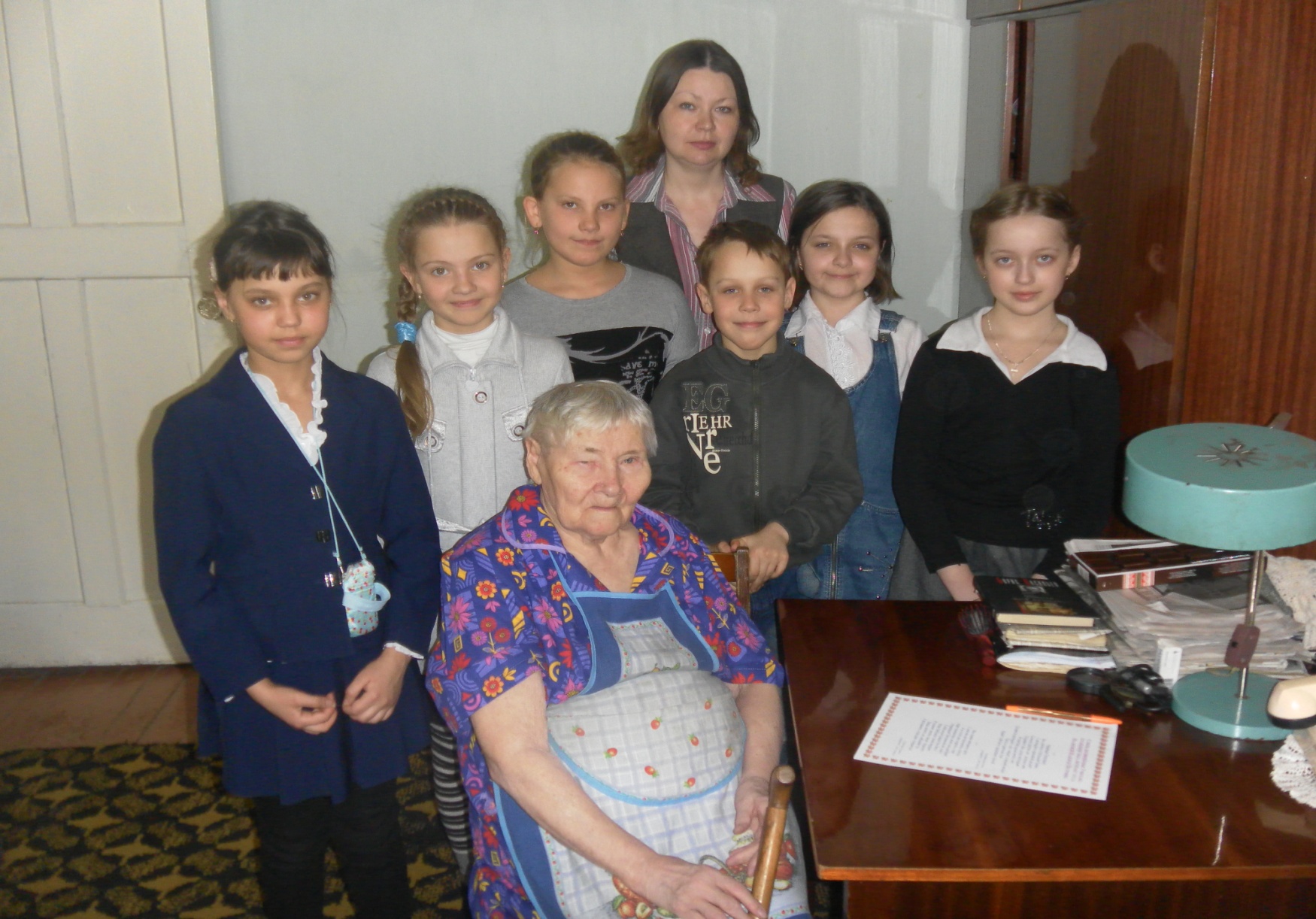 Заключение. Сквозь года остаются в нашей памяти люди, которые учат нас быть мужественными, бесстрашными, верными своей Родине. Они несут нам мудрость, жизненный опыт, знания.   Мы решили узнать про одного такого человека, чья память осталась в наших сердцах навсегда.    В начале проекта, мы поставили перед собой цель: изучение военного периода и педагогической деятельности Малковой Надежды Петровны. Хочется сказать, что мы достигли поставленной цели, так как при встрече с Малковой Надеждой Петровной и её родственниками, мы записали их воспоминания.   Результатом данного проекта стал собранный материал, который можно использовать для проведения классного часа, посвящённого Дню Знаний, Дню Учителя, для написания сочинений, посвящённых юбилею школы.